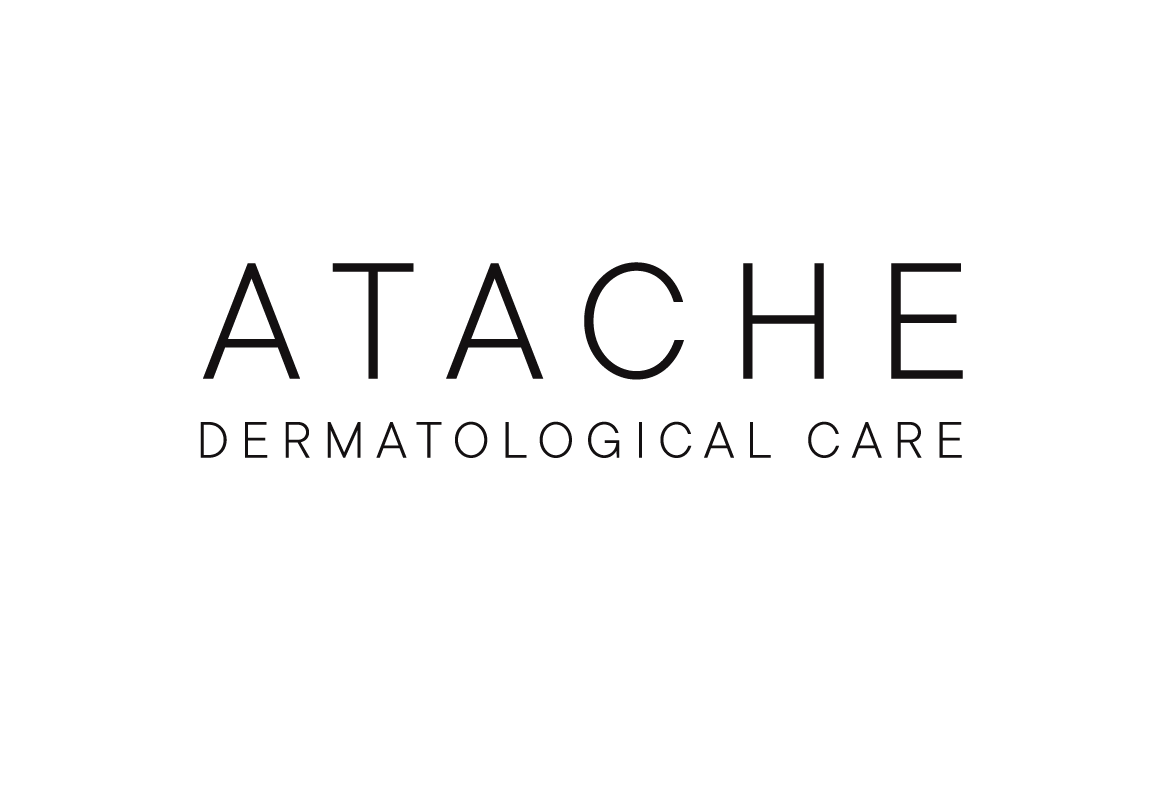 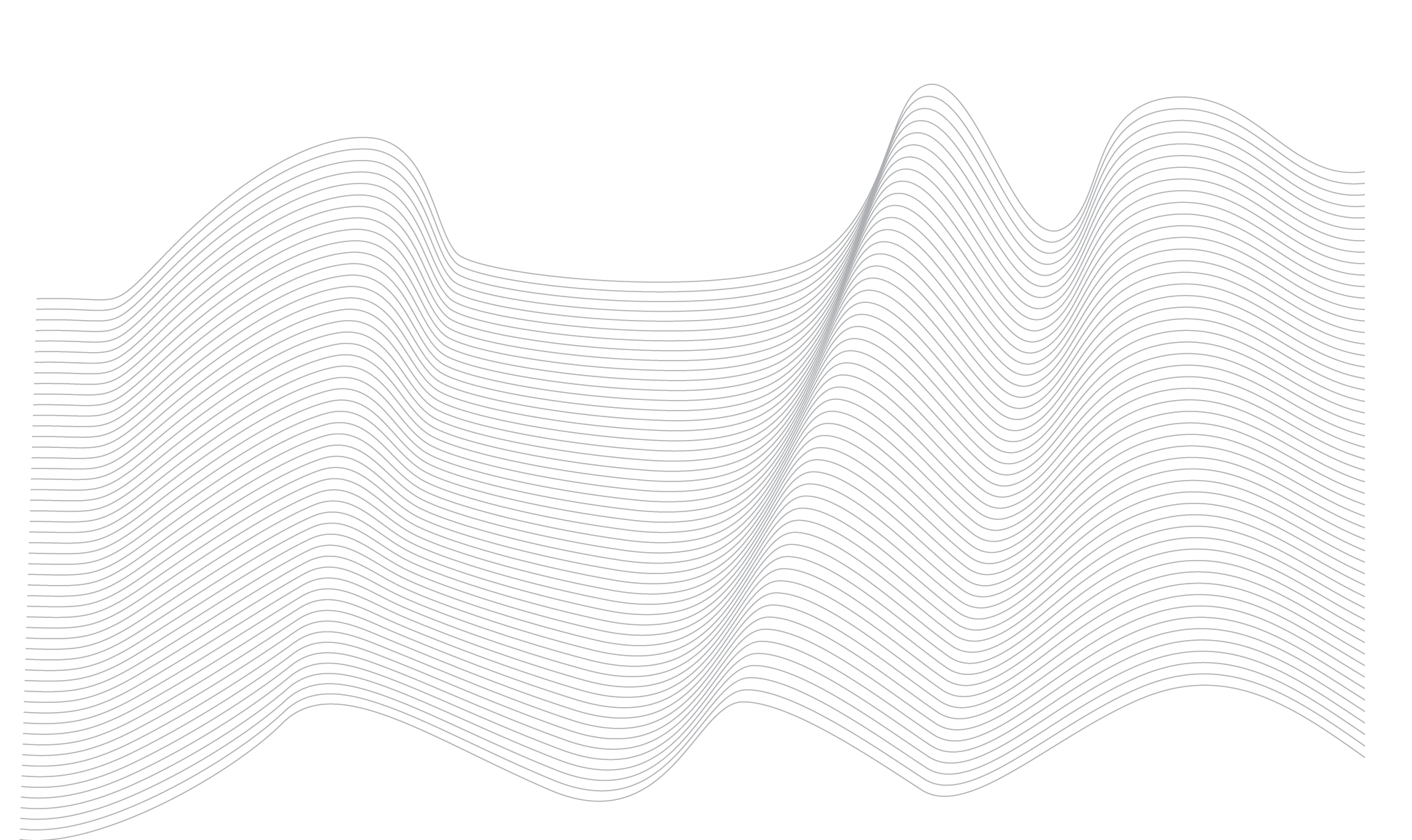 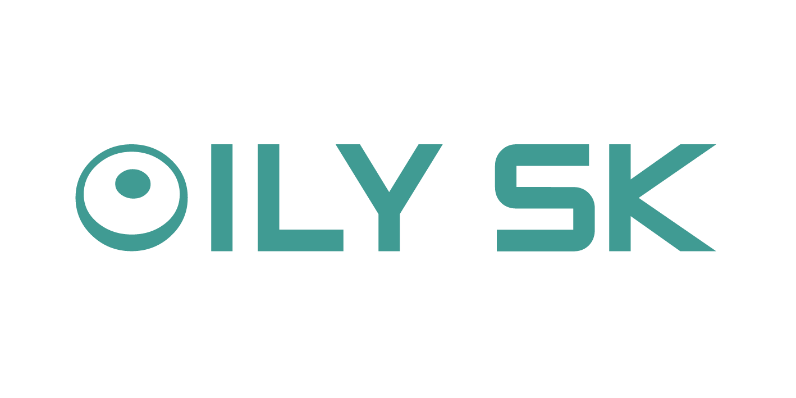 FORMACIÓN PIELES GRASAS
índice
La piel grasa con tendencia acnéica.
Línea Oily SK.
Productos profesionales.
Protocolo de tratamiento.
Productos para tratamiento en casa.
Rutina de tratamiento
La piel grasa y/o con tendencia acneica
La  glándula sebácea está situada en la dermis media y está formada de  células llenas de lípidos que se desarrollan embriológicamente en el cuarto  mes de gestación.

Esta glándula se caracteriza por sintetizar el sebo, sustancia lipídica cuya  función es la de lubricar y proteger la superficie de la piel.

La piel grasa se caracteriza por poseer conductos pilo sebáceos muy dilatados, lo que se traduce en orificios o  "poros" altamente notorios, hipertróficos, y la secreción de sebo y sudor que sale de ellos es muy abundante, de  manera que la superficie de la piel presentará las siguientes características:

Brillante, por la reflexión de la luz en el sebo o grasa que esta en la superficie de la piel.
Untuosa, por el exceso de grasa acumulado sobre la piel.
Hidratada, las grasas depositadas sobre la piel impiden que el agua contenida en las primeras capas de la piel  se evapore con facilidad.
La piel grasa y/o con tendencia acneica
El poro dilatado se puede dar en todo tipo de piel, pero es más característico de las pieles grasas con  tendencia acnéica.

Como en este tipo de piel se produce un exceso de sebo, las paredes del folículo pilo sebáceo se  deforman. Por lo tanto, el resultado es una piel que presenta los poros muy abiertos, principalmente  en mejillas, nariz y frente.

Poro obstruido: En las pieles grasas con tendencia acnéica encontramos esta imperfección  frecuentemente: el exceso de grasa producido no sale íntegramente al exterior del folículo  pilosebáceo, sino que parte se queda residualmente en la parte más externa del conducto, llegando a  formar un tapón y obstruyendo el poro.

Así se forma la lesión básica denominada comedón, una pequeña inflamación del poro que alberga  sebo en el folículo.
4
La piel grasa y/o con tendencia acneica
IMPERFECCIÓN  O PÁPULA

La obstrucción del conducto del folículo piloso cerrado por una acumulación de sebo y corneocitos se  convierte en un caldo de cultivo perfecto para hongos y bacterias que normalmente habitan en la piel,  como Sthaphylococcus epidermis, Pityrosporum ovale, Pityrosporum orbiculare y Propionebacterium  acnes.

Este último es el más abundante y un residente habitual del folículo.
Tratamiento de pieles con tendencia acneica
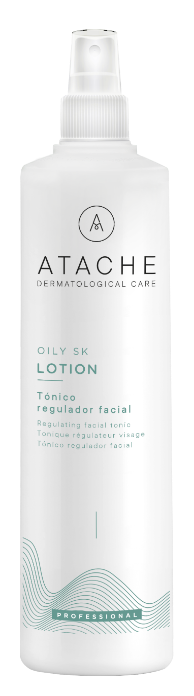 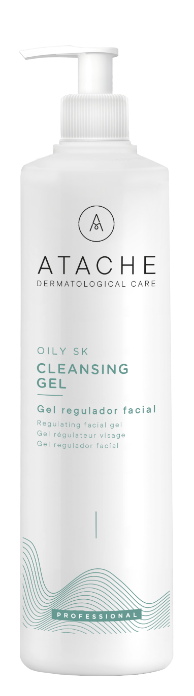 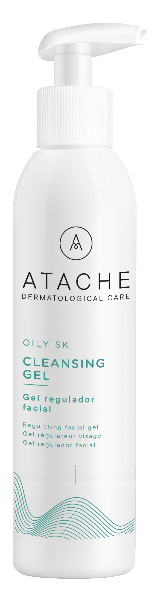 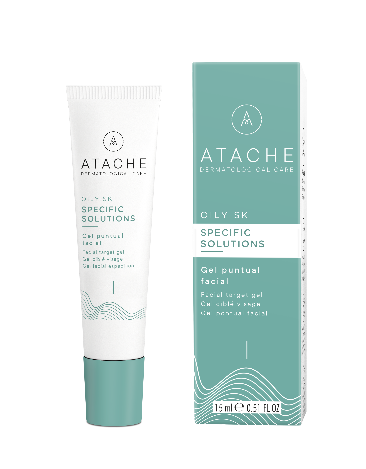 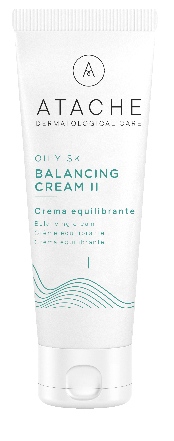 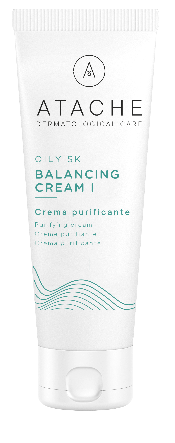 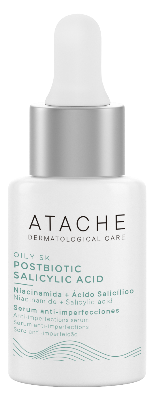 La línea para pieles grasas y con tendencia acnéica, Oily SK, asocia de forma eficaz y muy rigurosa una serie de activos  que limpian en profundidad y regulan las secreciones sebáceas localizadas, especialmente en la zona T

Destacan sus propiedades seborreguladoras, normalizadoras de la queratinización folicular y de la flora bacteriana,  cicatrizantes y antiinflamatorias, manteniendo la hidratación de la piel.
Tratamiento de pieles con tendencia acneica
La	línea	OILY	SK	combina	ingredientes	siguiendo	una	cuidadosa	filosofía	científica	y	testando	sus  productos dermatológicamente.

Da un aspecto mate, limpio, sano y fresco a la piel.

Aporta	propiedades:	seborreguladoras,	normalizadoras	de	la	queratinización	folicular	y	de	la	flora  bacteriana, cicatrizantes, y antiinflamatorias.

Mantiene la hidratación de la piel.

Disminuye el tamaño del poro.
7
ingredientes
Seborreguladores.

    Normalizadores de la queratinización de las  células.
    Controladores de la flora bacteriana.  
   Reductores de la inflamación.
1- Incremento de la producción de sebo.  
2- Alteración de la queratinización en el
canal pilo-sebáceo.
3- Alteración de la flora microbiana. 
 4- Reacción	Inflamatoria.
ingredientes
SEBO-REGULADORES
Zinc PCA
Existen estudios que demuestran que los niveles de zinc están disminuidos en los pacientes que presentan acné inflamatorio. 
El zinc actúa: Inhibiendo  la actividad de la 5 alfa reductasa. Enzima que estimula la síntesis  y secreción de sebo en  las glándulas sebáceas. 
Posee propiedades  antimicrobianas frente a Propionibacterium acnes y Staphylococus epidermis.

Enantia chlorantha
Reduce el tamaño y brillo de los poros. Refina el grano de la piel. La regularización de la diferenciación y proliferación de los sebocitos y la inhibición de la actividad de 5ª recuctase conlleva una reducción de la secreción sebácea.
9
ingredientes
SEBORREGULADORES
Niacinamida (vitamina B3) La niacinamida, la forma activa de la vitamina B3, es un nutriente esencial para la piel. Que contribuye a que la piel luzca un aspecto más saludable. La niacinamida es un auténtico ingrediente multifunción. Entre sus beneficios destacan: 

Acción seborreguladora: Ayuda a controlar la piel grasa al regular la producción de sebo y grasa, es ideal para pieles grasas y/o con tendencia acneica. Matiza la piel grasa y ayuda a reducir impurezas, tiene un efecto purificante, actúa sobre los poros dilatados, favorece una tez suave y con menos suciedad.

Mejora de la función barrera de la piel: La niacinamida fortalece la barrera de hidratación de la piel para mejorar su capacidad de retener la hidratación. Al proporciona a la piel la hidratación que necesita para que la renovación natural de las células se produzca de forma adecuada; ayuda a perder menos humedad y tu piel se hará más resistente a los agentes externos.
10
ingredientes
NORMALIZADORES DE LA QUERATINIZACIÓN
Ácido salicílico: Queratolítico,  agente exfoliante. Es un Beta-hidroxiácido: Comedolítico y antiinflamatorio.
 
Tiene buena solubilidad en lípidos. Esta propiedad le permite unirse a los lípidos epidérmicos  y al material sebáceo de los folículos produciendo una exfoliación eficiente dentro de los poros.


Ácido. Málico: Eliminación de las capas más superficiales del estrato córneo.
11
ingredientes
NORMALIZADORES DE LA QUERATINIZACIÓN
Ácido azelaico 
Acción queratolítica: reduce el espesor de la capa córnea y alisa la piel. Contribuye a eliminar las células muertas y reduce puntos negros e imperfecciones. 

Acción purificante: Realiza una limpieza profunda mantiendo en buen estado la flora bacteriana de la piel debido a que Oily sk postbiotic serum combina los diferentes ácidos con un coctel de postbióticos y zinc para mantener la salud de la microbiota de la piel. 

Acción despigmentante: La acción frente a las manchas del ácido azelaico es debida a su acción inhibitoria sobre la enzima tirosinasa que es la que convierte la tirosina en melanina y provoca las hiperpigmentaciones post infamatorias en la piel. El ácido azelaico es útil para tratar las marcas derivadas del acné gracias a su efecto despigmentante.
12
ingredientes
CONTROLADORES DE LA FLORA BACTERIANA
Digluconato de clorhexidina: antiséptico-desinfectacte.

Impiden la proliferación de microorganismos en los tejidos corporales. 

En el ámbito clínico, suelen usarse para lavar la piel antes de un procedimiento o intervención y para tratar inflamaciones de las encías. 

Su acción microbicida es algo lenta, pero continuada.

Actúa como bacteriostático y purificante
13
ingredientes
CONTROLADORES DE LA FLORA BACTERIANA
Postbióticos 

Cóctel de probióticos especialmente seleccionados para favorecer el bienestar de la microbiota de las pieles grasas y/o con tendencia acneica. Para potenciar la capacidad natural de la piel de renovarse rápida y eficazmente, mediante la aceleración y mejora del proceso de renovación y regeneración natural de la piel. Además, aporta proteínas y enzimas esenciales que mejoran la cohesión celular aumentando el efecto barrera, protegiendo la piel y evitando la pérdida transdérmica de agua.
14
ingredientes
REDUCTORES DE LA INFLAMACIÓN
Plantago lanceolata:  Actúa a tres niveles:

-Inhibición de 5-lipooxigenasa. Enzima que interviene en  procesos de inflamación de la piel.
-Inhibición de proteina Kinasa C.
-Antioxidante. Captura radicales libres.

Alfa-bisabolol: Es un ingrediente de origen natural que acelera el proceso regenerativo  de la piel.  Es un aceite esencial cuya aplicación es totalmente segura. 

Se recomienda su aplicación especialmente en los productos para la pieles sensibles, y productos post-solares. Posee propiedades antiinflamatorias, bactericidas y antimicóticas.
15
Productos profesionales
Tónico facial regulador de la  flora bacteriana y normalizador  de la secreción sebácea
Fluido equilibrante y purificante  de la piel grasa y/o con  tendencia acnéica
Gel limpiador, seborregulador  y antiséptico con digluconato  de clorhexidina
Mascarilla purificante facial  para la limpieza en  profundidad
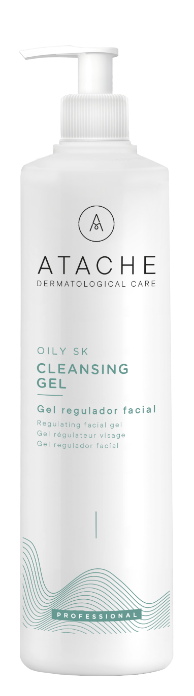 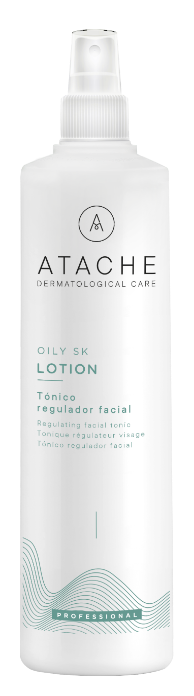 Volumen: 500 ml
Código: 0640252
Volumen: 500 ml
Código: 0640256
Volumen: 200 ml
Código: 0640255
Volumen: 500 ml
Código: 0640250
Lotion
Cleasing gel
Purifying mask
Balancing Cream
Tratamiento de pieles con tendencia acneica
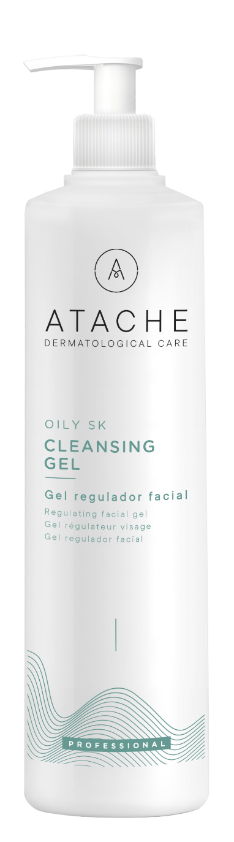 Gel regulador facial 500 ml

Ingredientes: ácido salicílico, Zinc Pca, digluconato de clorhexidina, lactato de mentilo,  alantoina y aceites esenciales de limón y menta

Gel limpiador regulador, para la higiene y cuidado diario de la piel grasa y/o con  tendencia acnéica. Constituye el paso fundamental para sanear, purificar y eliminar  brillos de la piel en cara, cuello, torax y espalda.

Modo de empleo: aplicar realizando una limpieza trazando círculos con las yemas de  los dedos humedecidos en agua tibia y retirar con agua.
17
Combinar con otros productos: Para doble desmaquillado Japonés en pieles grasas  combinado con total make up remover y con el tónico Lotion
Cleasing gel
Tratamiento de pieles con tendencia acneica
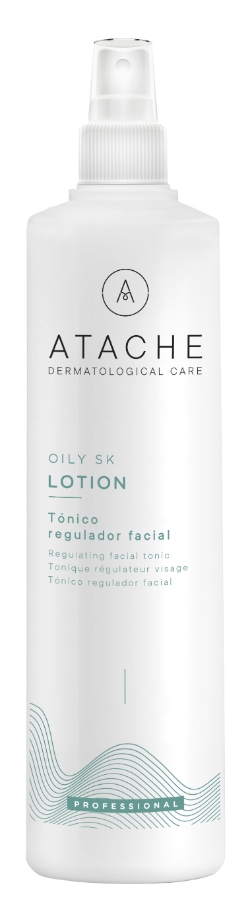 Tónico regulador facial 500 ml

Ingredientes: digluconato de clorhexidina, ácido salicílico, zinc Pca, lactato de mentilo,  alantoina.

Especial loción tónica y purificante, que gracias a su composición, con ingredientes  que regulan la flora bacteriana y normalizan la secreción sebácea de pieles grasas y/o  con tendencia acnéica. Devuelve a la piel una agradable sensación fresca, suave y sin  brillos, preparándola para aplicar el tratamiento profesional de Oily SK.

Modo de empleo: tonificar impregnando dos discos de algodón, completando su  absorción con ligeros toques, evitando el contacto con mucosas.

Combinar con otros productos: para completar la rutina de desmaquillado con el  cleasing gel y/o doble desmaquillado Japonés.
Lotion
18
LOTION
Tratamiento de pieles con tendencia acneica
Máscara purificante facial 200 ml

Ingredientes: Kaolin ligero, óxido de Zinc, bioazufre fluido, alantoina, bisabolol, lactato  de mentilo

Mascarilla purificante para la limpieza, en profundad, de pieles grasas y con tendencia  acnéica.

Modo de empleo: aplicar, previa limpieza con Cleasing gel, una cantidad con los dedos  o pincel y extender uniformemente. Dejar actuar 20 minutos, y retirar con abundante  agua.

Combinar con otros productos: para completar el protocolo de limpieza de pieles  grasas.
19
Purifying mask
Tratamiento de pieles con tendencia acneica
Fluido equilibrante facial 200 ml

Ingredientes: Enanthia Clhoranta, Plantago lanceolata, ácido málico, Zinc Pca, Extracto de Aleo gel,  AH, Pantenol,

Su selecta combinación de activos contribuyen a equilibrar y purificar la piel grasa y/o  con tendencia acnéica. Mantiene una hidratación óptima y normaliza la secreción  sebácea y el pH. Devuelve a la piel su vitalidad y su aspecto mate proporcionando  sensación de frescor.

Modo de empleo: aplicar mediante un ligero masaje la crema en rostro, cuello y  escote hasta su completa absorción.

Combinar con otros productos: para completar el protocolo de limpieza de pieles  grasas.
20
Balancing cream
Protocolo de tratamiento profesional
Productos para tratamiento en casa
Tónico facial regulador de la  flora bacteriana y normalizador  de la secreción sebácea
Mascarilla purificante  facial para la limpieza  en profundidad
Gel limpiador,  seborregulador y  antiséptico con  digluconato de  clorhexidina
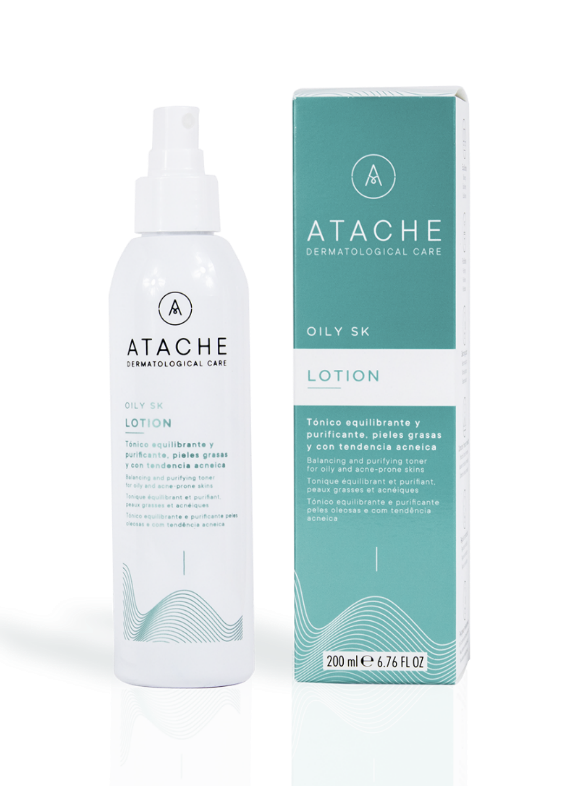 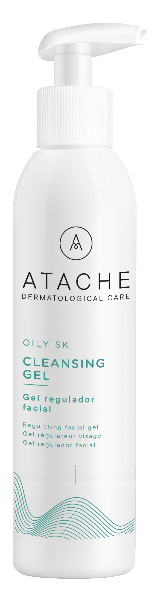 Volumen 115 ml
Volumen: 100 ml
Volumen: 200 ml
Cleasing gel
LOTION
Purifying mask
Productos para tratamiento en casa
Solución puntual y  específica para granos  localizados
Crema día y noche
equilibrante
Crema día y noche
purificante
Serum regulador día y noche
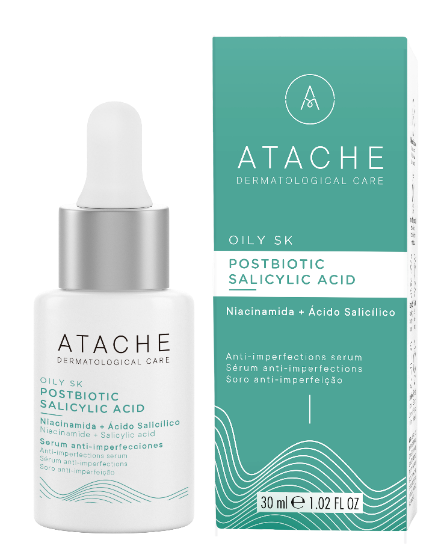 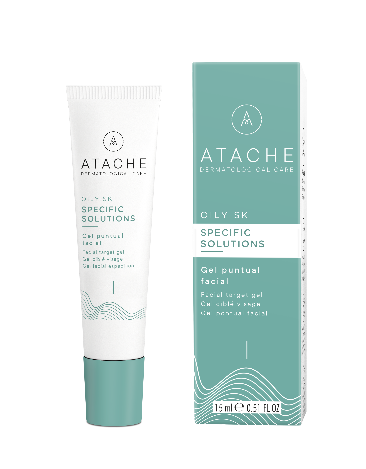 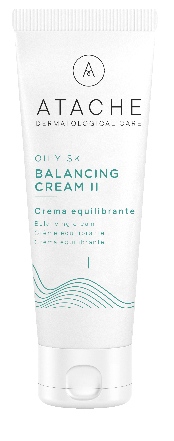 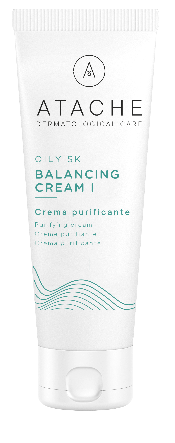 Volume: 50 ml
Volume: 15 ml
Volume: 30 ml
Volume: 50 ml
POSTBIOTIC SALICYLIC
Balancing cream I
Balancing cream II
Specific solution
Tratamiento de pieles con tendencia acneica
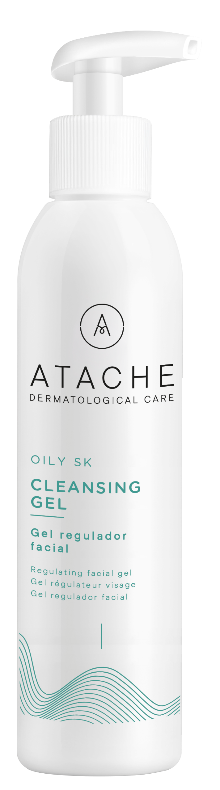 Gel regulador facial 115 ml

Ingredientes: ácido salicílico, Zinc Pca, digluconato de clorhexidina, lactato de mentilo,  alantoina y aceites esenciales de limón y menta

Gel limpiador regulador, para la higiene y cuidado diario de la piel grasa y/o con  tendencia acnéica. Constituye el paso fundamental para sanear, purificar y eliminar  brillos de la piel.

Modo de empleo: con la yema de los dedos humedecidos en agua aplicar cleasing gel  en cara y zonas afectadas, con suaves masajes circulares, hasta que aparezca una  espuma suave. A continuación aclarar con abundante agua.

Combinar con otros productos: Para doble desmaquillado en pieles grasas combinado  con total make up remover y con el tónico. Previo a cualquier otro tratamiento  aplicado sobre la piel.
24
Cleasing gel
Tratamiento de pieles con tendencia acneica
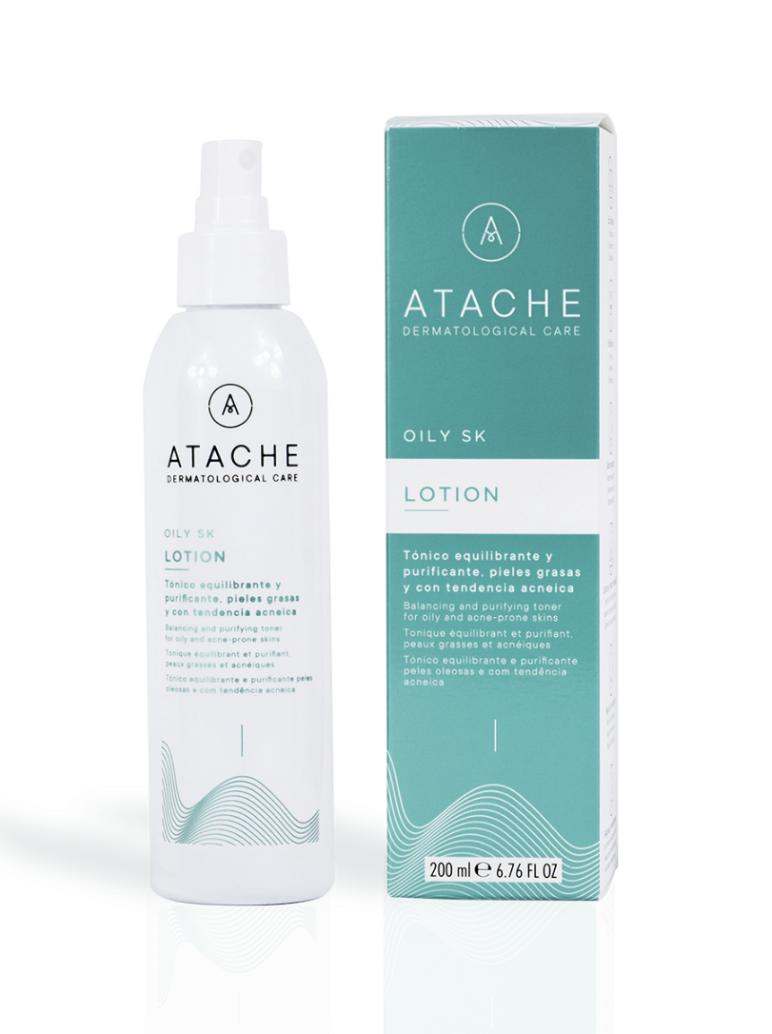 Tónico regulador facial 200 ml

Ingredientes: digluconato de clorhexidina, ácido salicílico, zinc Pca, lactato de mentilo,  alantoina.

Especial loción tónica y purificante, que gracias a su composición, con ingredientes  que regulan la flora bacteriana y normalizan la secreción sebácea de pieles grasas y/o  con tendencia acnéica. Devuelve a la piel una agradable sensación fresca, suave y sin  brillos, preparándola para aplicar el tratamiento profesional de Oily SK.

Modo de empleo: tonificar impregnando dos discos de algodón, completando su  absorción con ligeros toques, evitando el contacto con mucosas.

Combinar con otros productos: para completar la rutina de desmaquillado con el  cleasing gel y/o doble desmaquillado Japonés.
Lotion
25
LOTION
POSTBIOTIC SALYCILIC ACID SERUM
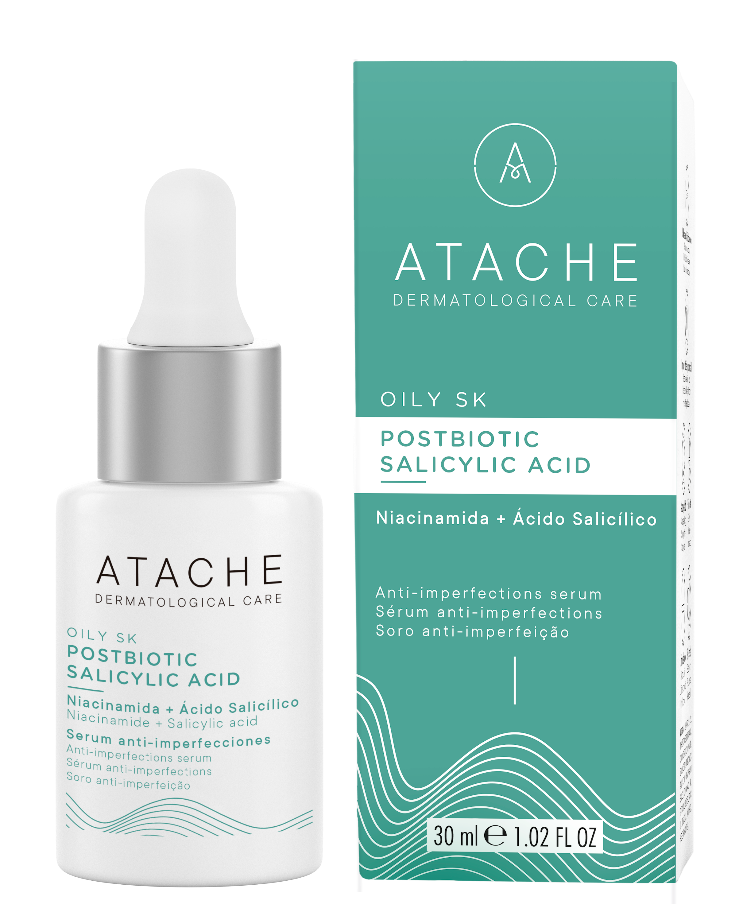 Serum facial 30 mL: es un tratamiento global para proteger y eliminar los efectos indeseados de las pieles grasa y mixtas. Mejora la apariencia de la piel alrededor de los granitos o manchas. 

Ingredientes: Ácido Salicílico 1%, ácido azelaico, niacinamida, ácido hialurónico, postbioticos y zinc

Acción exfoliante, purificadora y renovadora, manteniento hidratada y sana la función barrera de la piel gracias a la niacinamida y el acido hialurónico. Mejora la salud y estabiliza la flora bacteriana, esencial para el cuidado de las pieles grasa y/o con tendencia acnéica.

Indicación: Recomendable para pieles con tendencia acnéica e imperfecciones como poros dilatados, rojeces e irritaciones

Modo de empleo: Se puede aplicar tanto en la rutina de día como en la rutina de noche. Aplicar por el rostro hasta su absorción y después usar crema de día Balancing Cream I o Balancing Cream II
26
POSTBIOTIC SALYCILIC
Tratamiento de pieles con tendencia acneica
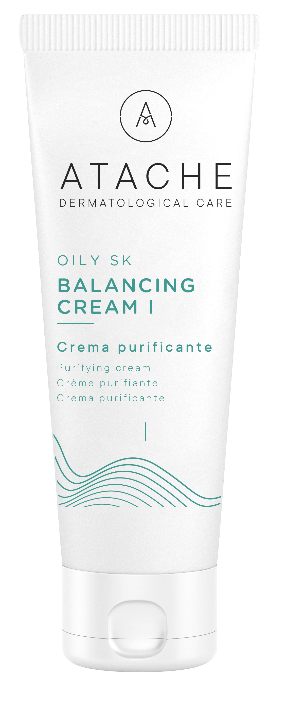 Crema purificante 50 ml

Ingredientes: Zinc Pca, ácido salicílico Enanthia Clhoranta, Plantago lanceolata, ácido málico, extracto de  aloe gel, aceites esenciales de limón y menta, bisabolol, Hypericum perforatum-L

Crema hidratante no grasa que actúa sobre los factores involucrados en la formación  de pieles con tendencia acnéica. Devolviendo a la piel un aspecto mate, luminoso y  más uniforme.

Modo de empleo: aplicar dos veces al día sobre rostro y zonas afectadas, previa  limpieza facial con Cleasing gel, realizando un ligero masaje, hasta su absorción.

Combinar con otros productos: para una rutina de limpieza y cuidado de pieles grasas  completa.
27
Balancing cream I
Tratamiento de pieles con tendencia acneica
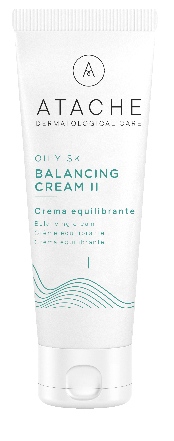 Crema equilibrante 50 ml

Ingredientes: Enanthia Clhoranta, Plantago lanceolata, ácido málico, Zinc Pca, extracto de aloe gel,  hidroviton-24, pantenol

Su selecta combinación de activos contribuyen a normalizar e hidratar la piel grasa.  Devuelve a la piel su vitalidad y su aspecto mate proporcionando sensación de frescor.

Modo de empleo: aplicar dos veces al dia sobre el rostro y zonas afectadas, previa  limpieza facial con cleasing gel, realizando un ligero masaje hasta su absorción.

Combinar con otros productos: para una rutina de limpieza y cuidado de pieles grasas  completa.alancing cream II
28
Balancing cream iI
Tratamiento de pieles con tendencia acneica
Máscara purificante facial 100 ml

Ingredientes: Kaolin ligero, óxido de Zinc, bioazufre fluido, alantoina, bisabolol, lactato  de mentilo

Mascarilla purificante para la limpieza, en profundad, de pieles grasas y con tendencia  acnéica. Su perfecta composición en activos, proporciona a la piel una sensación de  alivio y frescor.

Modo de empleo: aplicar, previa limpieza facial y zonas afectadas con cleasing gel, una  pequeña cantidad con los dedos o pincel, y extender uniformemente dejando una  capa sobre la zona afectada. Dejar actuar 15-20 minutos y retirar con agua tibia. Se  puede utilizar hasta en días alternos.

Combinar con otros productos: para completar el protocolo de limpieza de pieles  grasas.
29
Purifying mask
Tratamiento de pieles con tendencia acneica
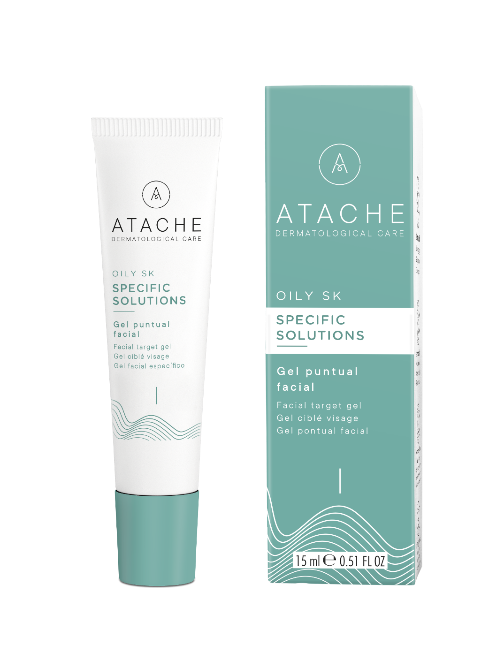 Gel puntual facial 15 ml

Ingredientes: Enanthia Clhoranta, ácido málico, ácido salicílico, capryloyl glycina, alcohol,  digluconato de clorhexidina, Zinc Pca.

Gel trasnparente de aplicación puntual sobre las imperfecciones. Gracias a la selección  de componentes activos, previene la formación de comedones.

Modo de empleo: aplicar directamente sobre los granitos. Repetir 2 veces al día hasta  que desaparezcan las imperfecciones.

Combinar con otros productos: para completar el protocolo de limpieza de pieles  grasas.
30
Specific solution
Protocolo de tratamiento en casa
Rutina completa pieles grasas
Rutina básico pieles grasas
Desmaquillado y limpieza:
Doble desmaquillado con Total make up  remover y cleansing gel.

Noche:
Balancing cream I.

Día:
Balancing cream II.
Be Sun SPF 50+.

Semanal.
Purifying mask.
Desmaquillado y limpieza:
Cleansing gel.

Día:
Balancing Cream II
Be Sun SPF 50+.

Semanal.
2 veces por semana: Purifying mask.
En casos donde se requiera, se aplica specific  solution según las indicaciones del producto.